Приключения  
Тома Сойера
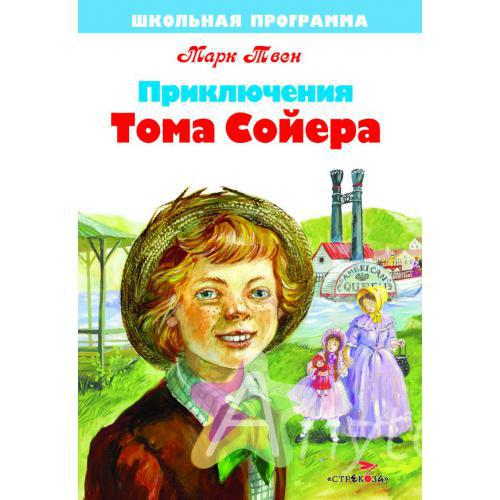 Марк  Твен
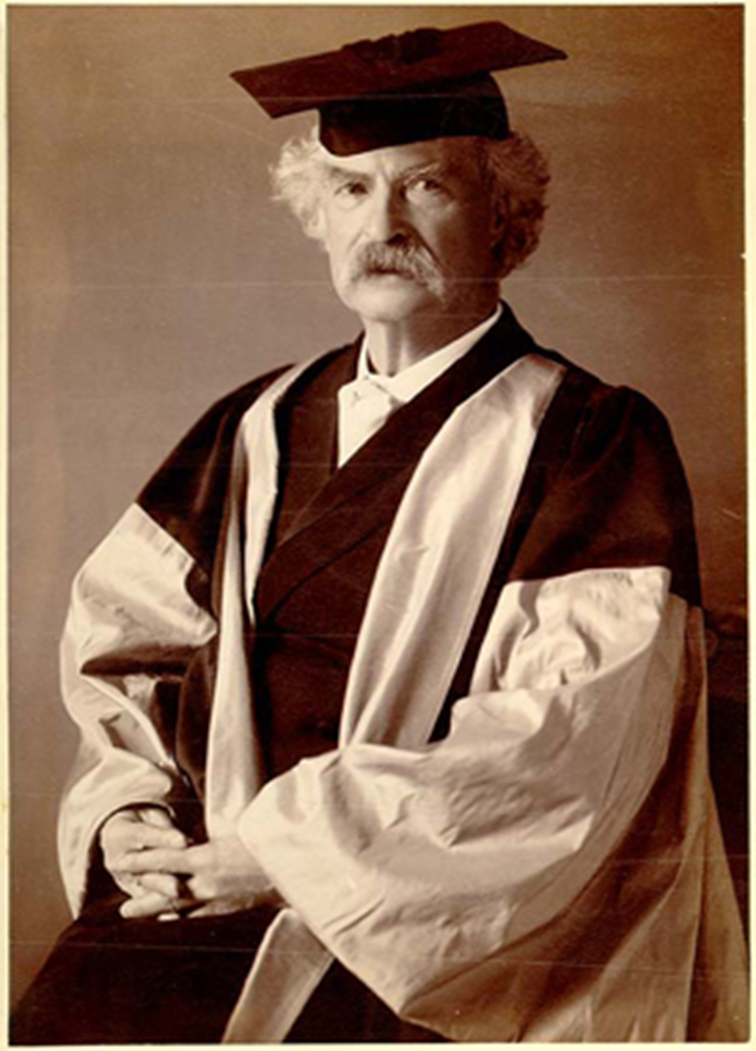 Марк Твен, 
настоящее имя  Сэмюэл Лэнгхорн  Клеменс.  
Родился 30 ноября 1835 года в посёлке Флорида    (штат Миссури ).
Американский писатель, журналист и общественный деятель.  
    Его творчество охватывает множество жанров  - юмор, сатира, философская  фантастика,
 публицистика и др.
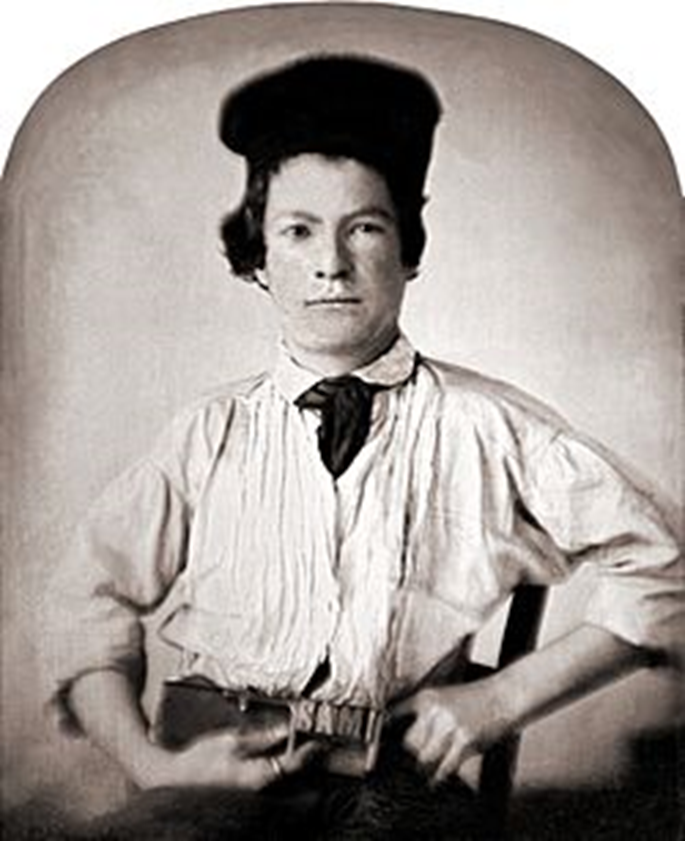 Сэмюэл Клеменс родился в малень-ком городке Флориде ; позже он шутил, что , родившись, увеличил 
его население на один процент. 
     Он был третьим  из четырёх 
выживших детей Джона и Джейн 
Клеменсов.
      Когда Сэм был ещё ребёнком, семья  в поисках лучшей жизни переехала в  город Ганнибал ( там же в Миссури).
Именно этот город и его жители позже были описаны Марком Твеном в его знаменитых 
произведениях, особенно в « Приключениях Тома Сойера ».
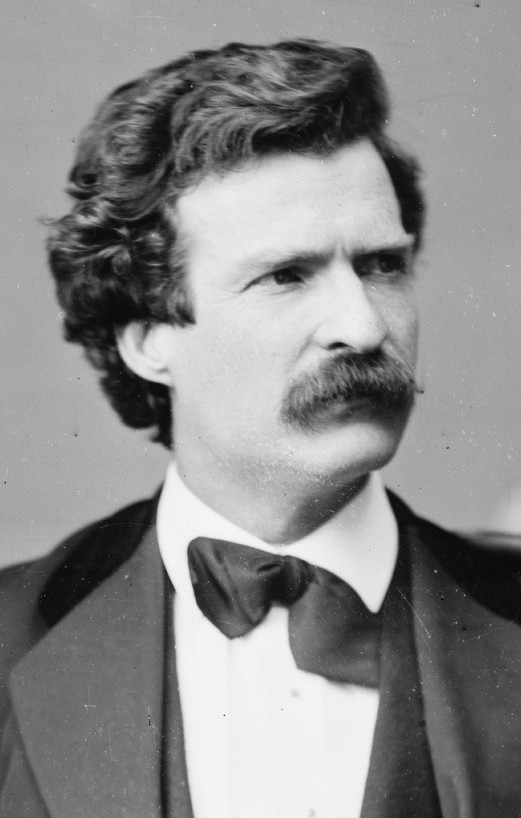 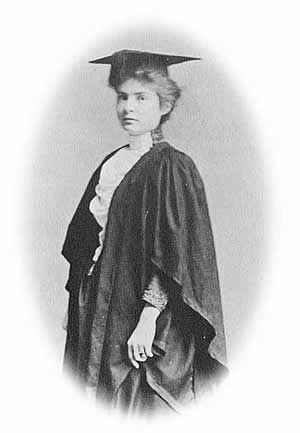 За  свою писательскую карьеру Твен путешествовал по Европе, Азии, Африке и даже Австралии.

     Письма , написанные им в путешествиях , ложились в основу его книг .

     В1870 году Твен  женился на  Оливии  Лэнгдон и переехал в город Баффало , штат Нью-Йорк.
В 1872 г. вышла автобиографи-ческая книга «Закаленные» о людях и нравах Дикого Запада. 
	Через три года Твен выпустил сборник своих лучших рассказов - «Старые и новые очерки», после чего его популярность еще более возросла. 
В 1876 г. он опубликовал «Приключе-ния Тома Сойера», и т.к. книга имела грандиозный успех, в 1885 г. он издал продолжение: «Приключения Гекльберри Финна». 
	Между двумя этими романами Твен выпустил еще одну автобиогра-фическую книгу - «Жизнь на Миссисипи» (1883).
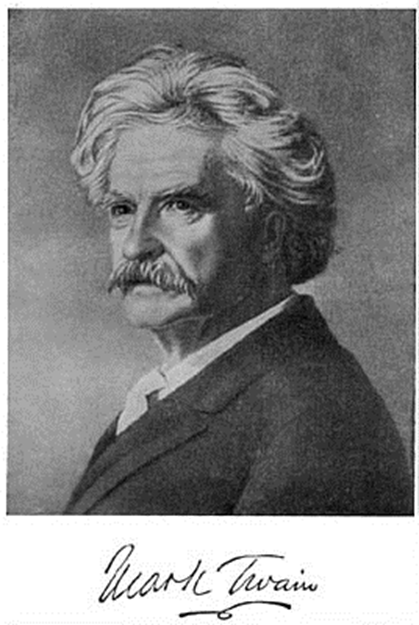 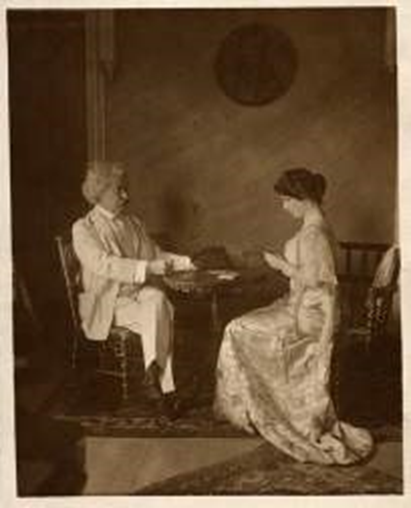 В последние годы успехи Марка Твена плавно начали угасать. До своей смерти в 1910 году он пережил потерю троих из четырёх детей, умерла и любимая жена Оливия. 	
	Материальное положение Твена также пошатнулось: его издательская компания разорилась; плагиаторы украли права на несколько его книг.
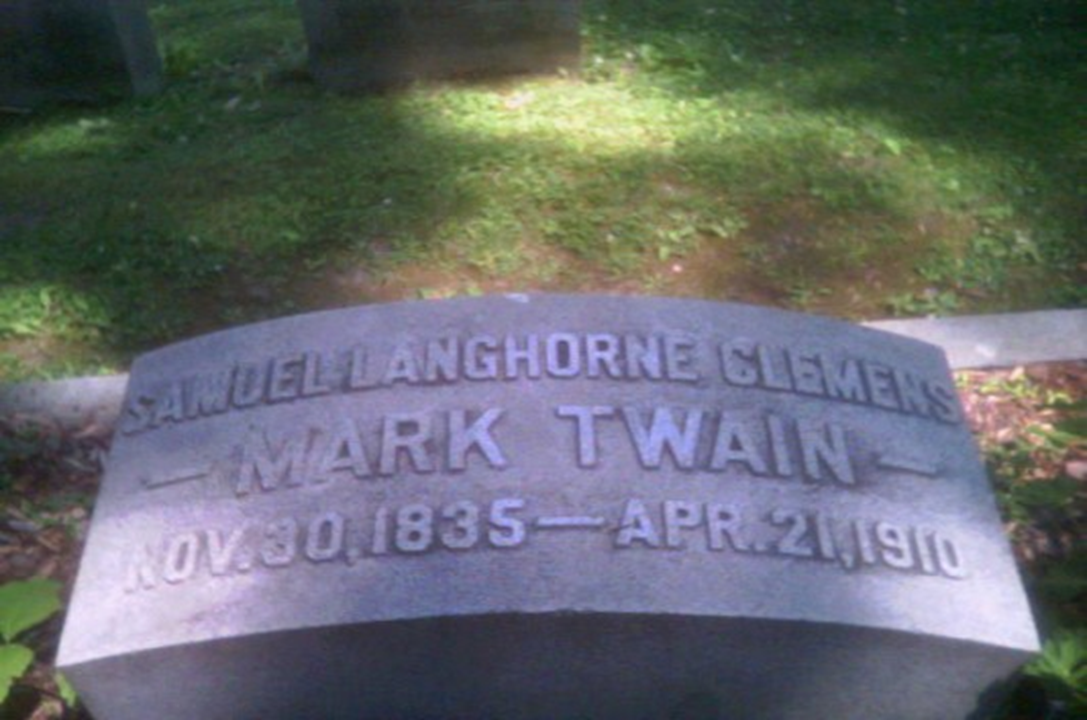 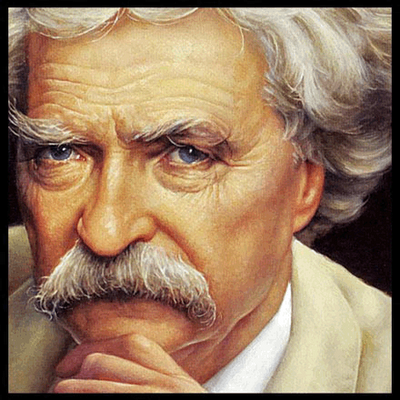 Марк Твен умер 21 апреля 1910 года. За год до смерти он сказал: «Я пришёл в 1835 году с Кометой Галлея, через год она снова прилетает, и я рассчитываю уйти вместе с ней». Так оно и случилось.
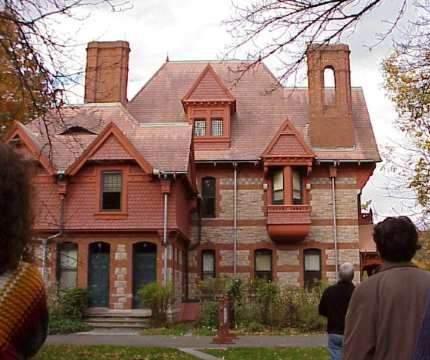 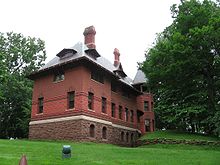 В городе  Ганнибал , штат Миссури, сохранился дом, в котором  мальчишкой играл Сэм Клеменс, и пещеры , которые он исследовал  в детстве, и которые потом были описаны в  «Приключениях Тома Сойера» , туда теперь приходят  туристы. 
    Дом Марка Твена в Хартфорде  превращён в его личный музей и объявлен в США национальным  историческим достоянием.
Проверка домашнего задания.
Какие детали убеждают вас в том, что  действие происходит много лет назад и в другой стране?
Какие уловки придумывал Том, 
чтобы подружиться с Бекки?
Как можете охарактеризовать его?
Работа в тетради стр. 88 № 6
Что вы думаете о Бекки?
Как можно озаглавить этот отрывок?
О чём произведение Марка Твена?
Что вы узнали о Томе?
Что вас удивило, заинтересовало?
Рассмотрите иллюстрацию стр. 195
От чьего лица ведётся рассказ?
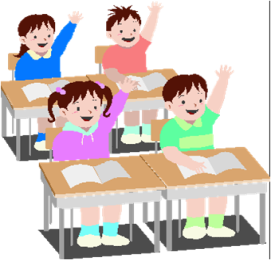 Итог урока
Как вы думаете, бывает ли любовь 
в таком возрасте?
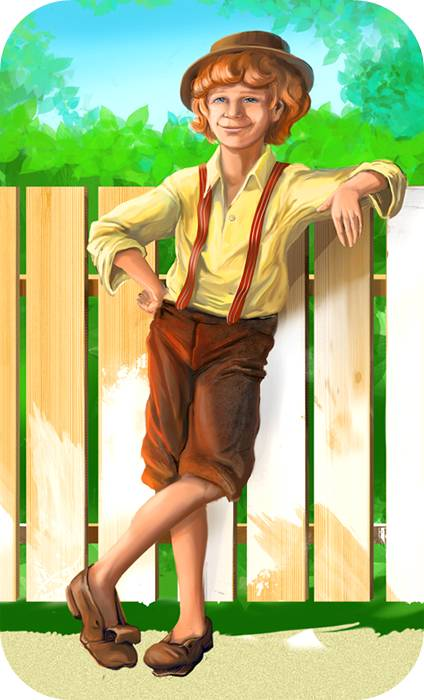 Знакомо ли вам это 
чувство?
Рефлексия.
С каким настроением вы сегодня заканчиваете урок? Почему?
На этом уроке я похвалил бы себя за…
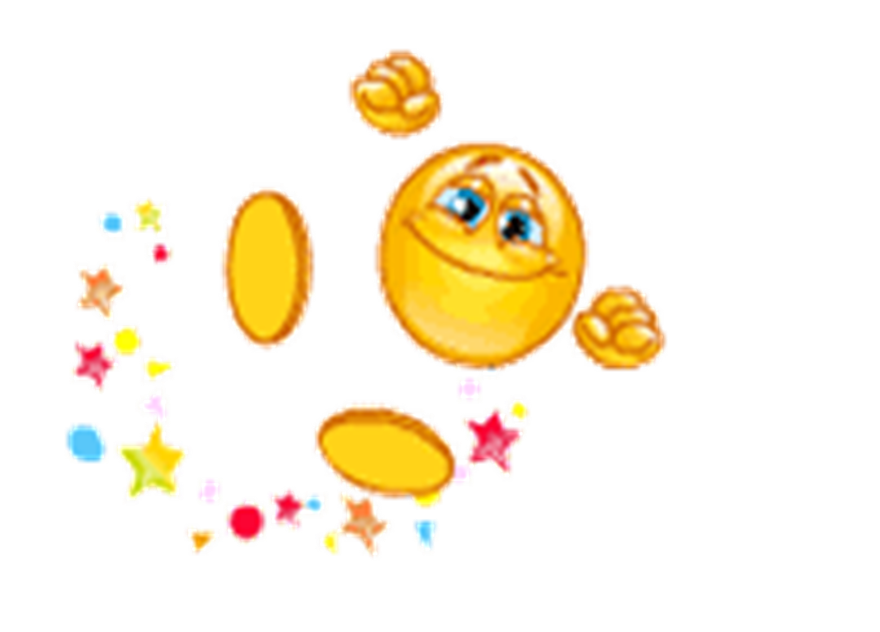 Домашнее задание:
Подготовить пересказ от имени Тома Сойера.
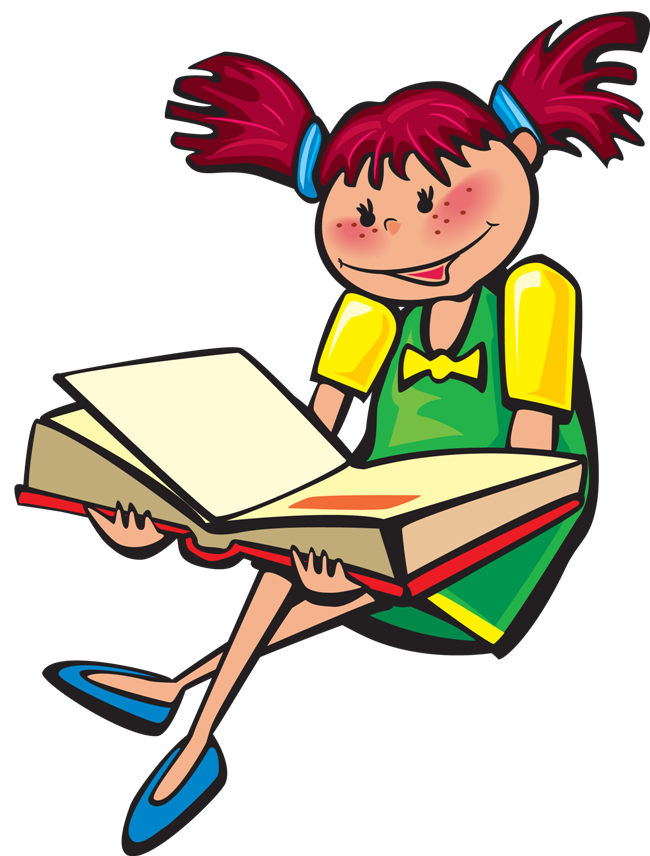